Stonky rastlín
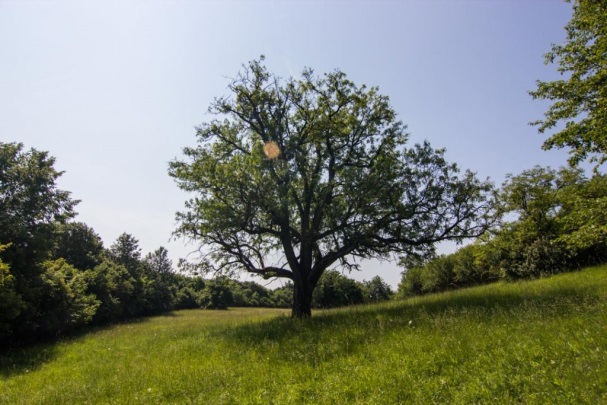 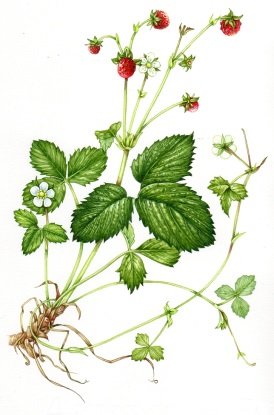 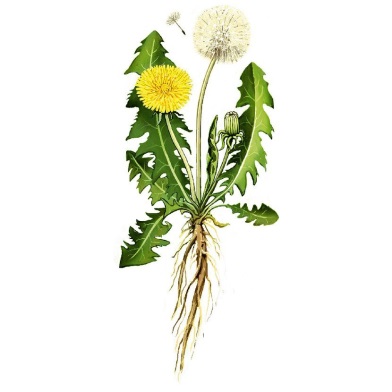 Mgr. Eva Lojová
Zopakujme si...Z akých častí sa skladá rastlina?
Rastliny sa skladajú z: koreň, stonka, list, kvet a plod.
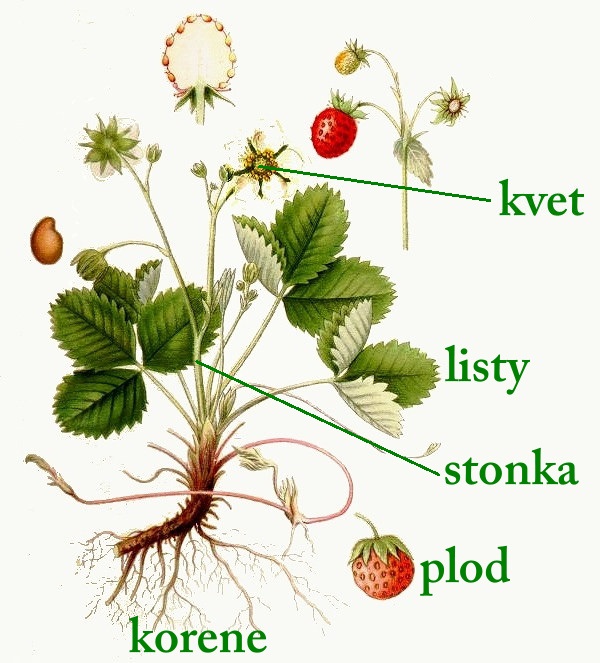 Pozoruj obrázok...
Prečo asi sa princeznej Jasmínke podarilo zlomiť stonku a princovi Danielovi nie?
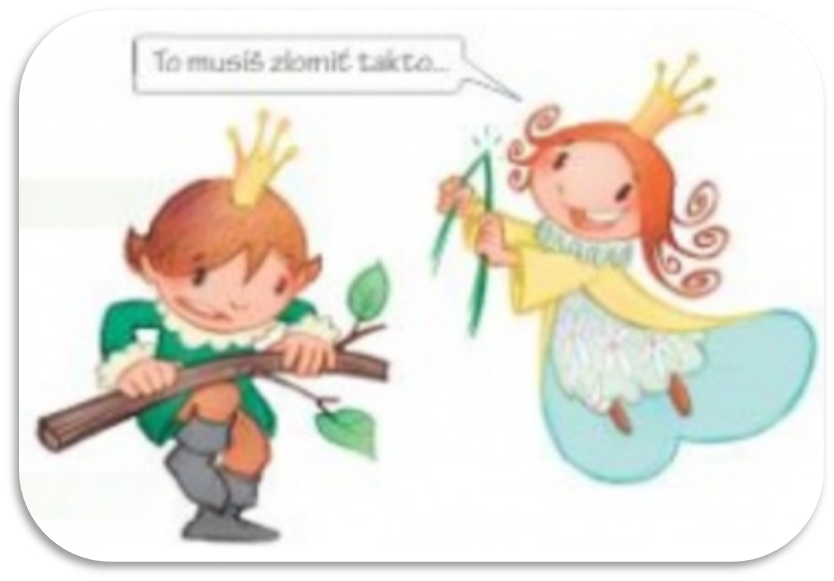 Rastliny môžu mať          	    	     rôzne stonky:
- dužinaté (mäkké) – vo vnútri je dužina, ktorá sa ľahko ohne alebo zlomí;

- drevnaté (pevné, tuhé) –          vo vnútri je drevo, ktoré sa za čerstva  ťažko ohne alebo zlomí;
Pozoruj obrázky a skús povedať čím sa líšia...
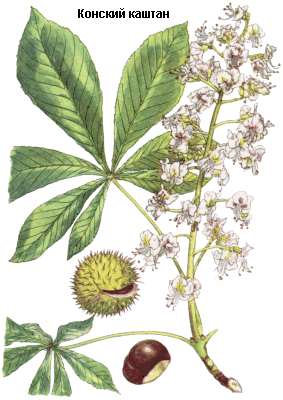 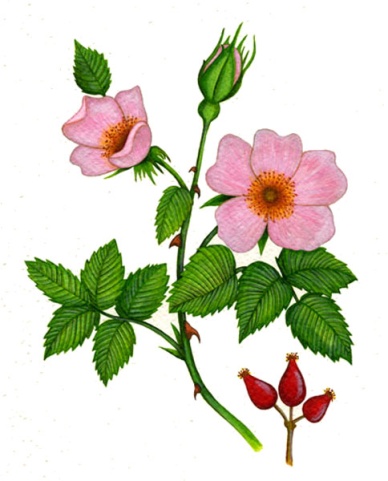 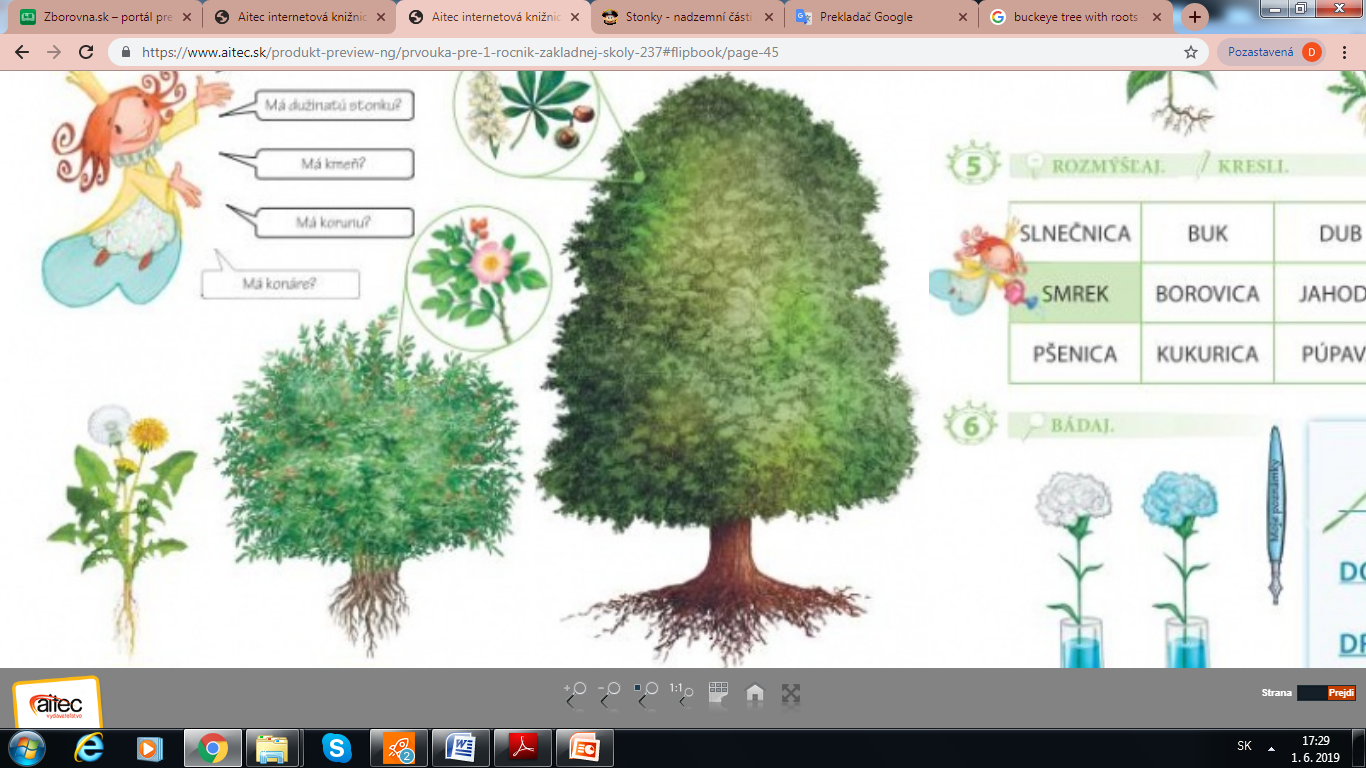 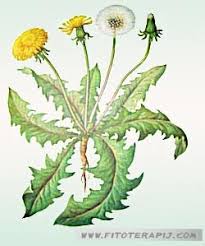 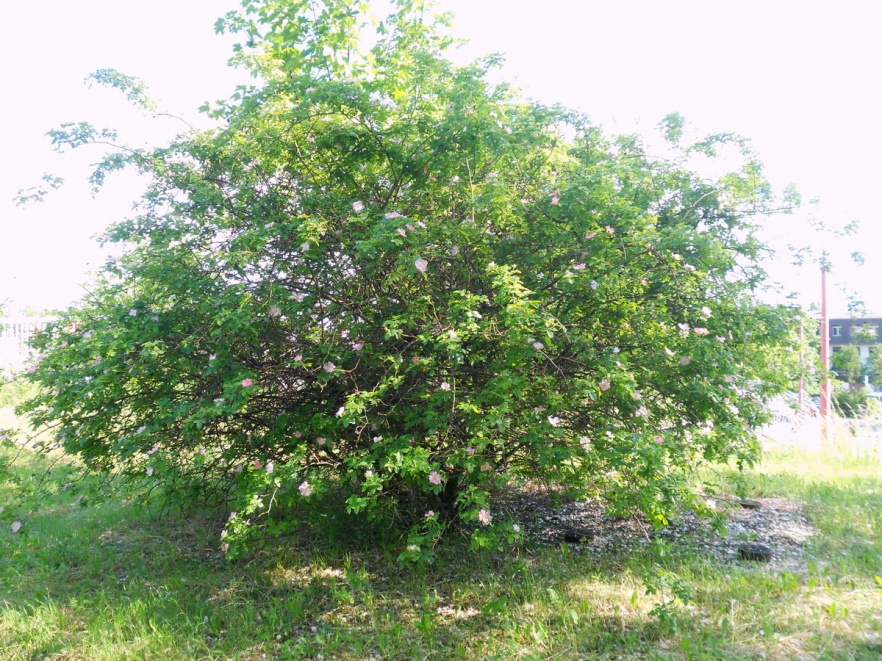 bylina
ker
strom
Odpovedz na otázky:
Má drevnatú stonku?
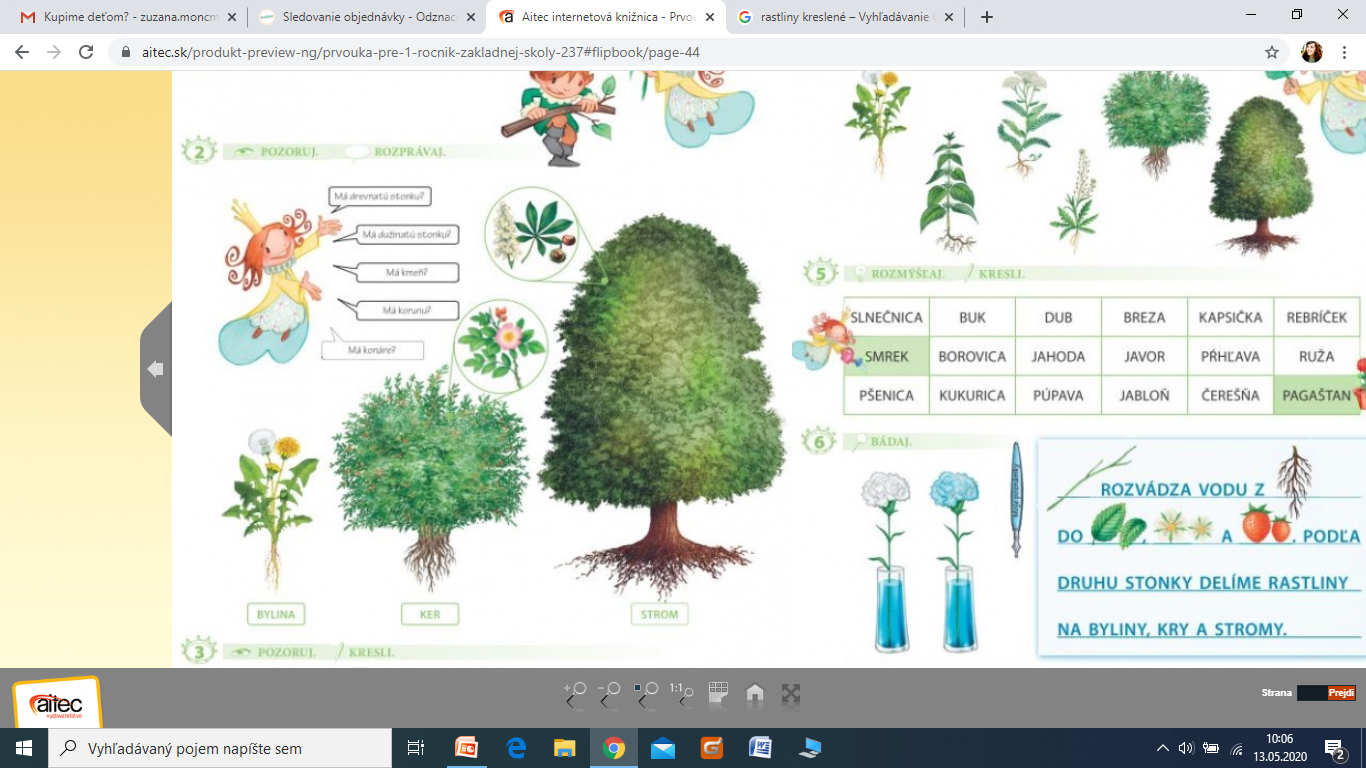 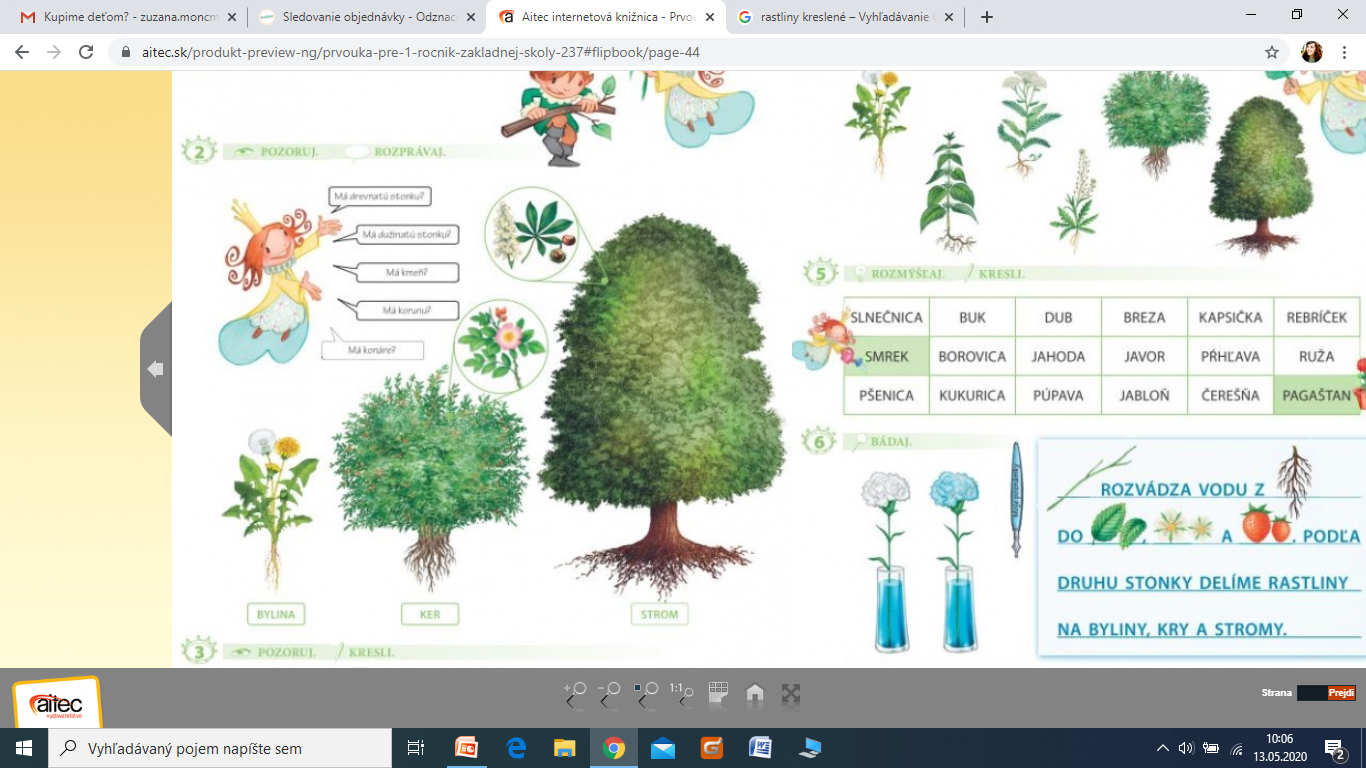 Má dužinatú stonku?
Má kmeň?
bylina
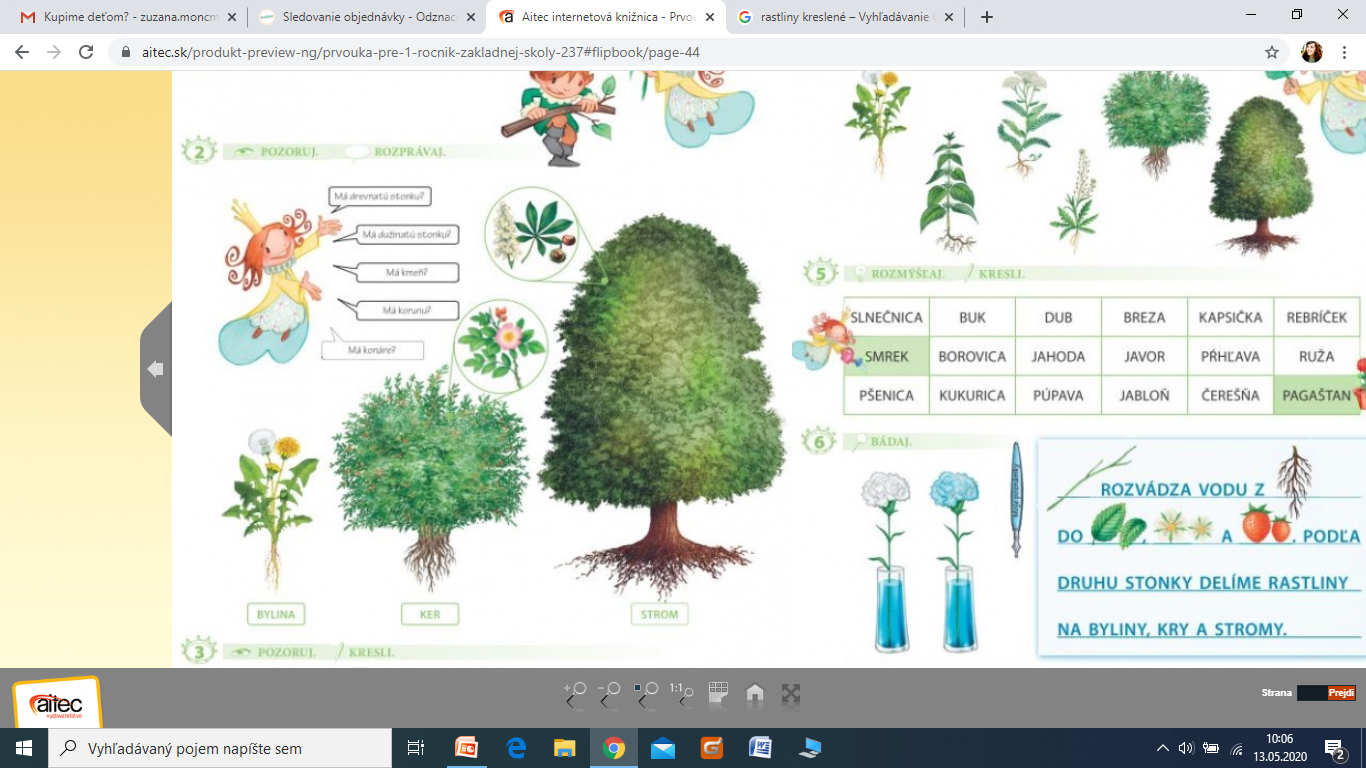 Má korunu?
Má konáre?
strom
ker
Funkcia stonky...
STONKA 	umožňuje rozvádzanie živín a vody z koreňov do listov, kvetov a plodov. 
POZOR!  Stopka nie je to isté ako stonka.
Stopka je časť listu, ale i plodu.
Stopka a stonka...pozoruj
STOPKA
STONKA
Význam stonky pre rastlinu...
STONKA privádza k listom, kvetom a plodom vodu a živiny                   z koreňov.
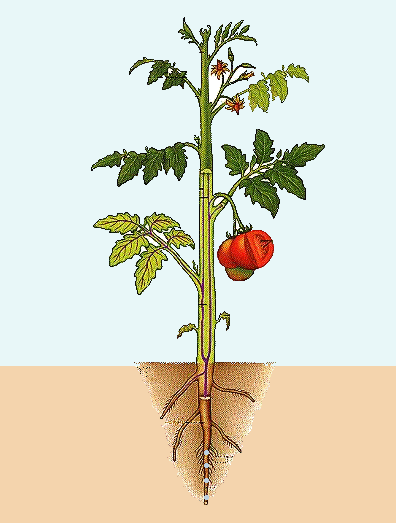 Čo si mám pamätať...
Stonka rozvádza vodu z

Do         ,          a          .
Podľa druhu stonky delíme rastliny na byliny, kry a stromy.
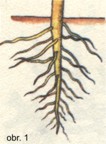 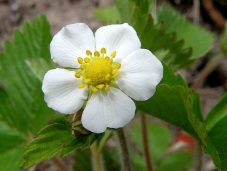 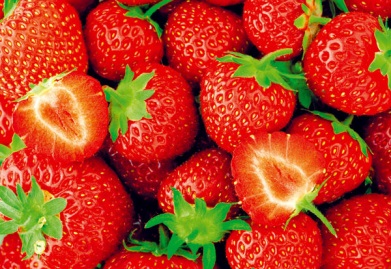 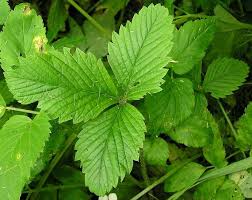 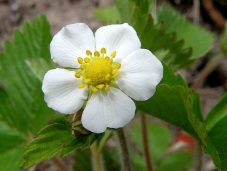 Výborne...
Naučili sme sa niečo nové...